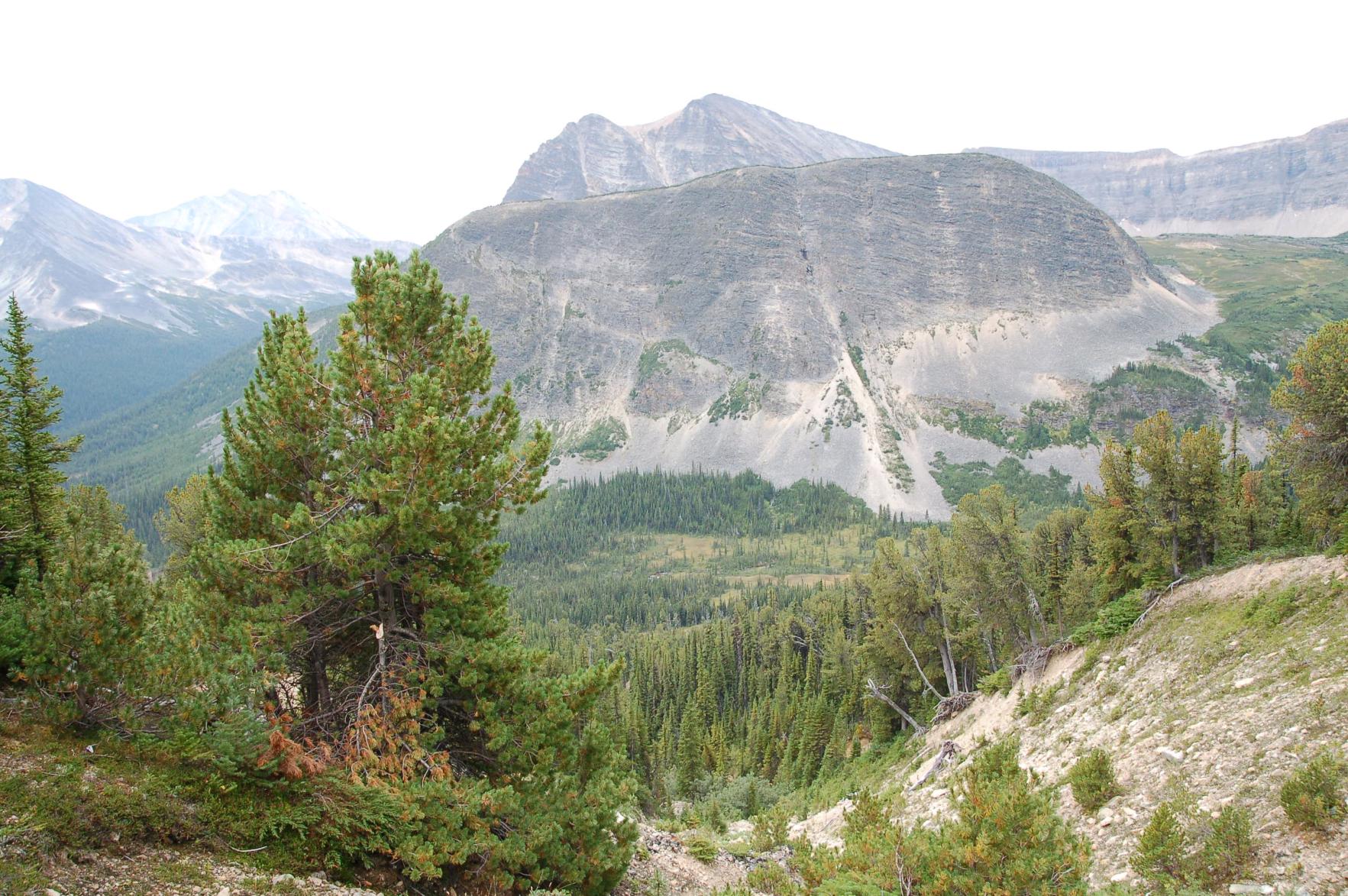 Whitebark Pine Ecosystem Foundation
www.whitebarkfound.org
Whitebark pine: Ecology, Threats, and Why We Care
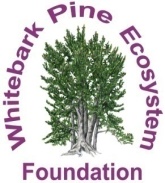 Diana F. Tomback, Director
Diana.Tomback@ucdenver.edu
Photo credits: D. F. Tomback
Unless noted otherwise.
Willmore Wilderness Provincial Park
Whitebark pine (Pinus albicaulis)
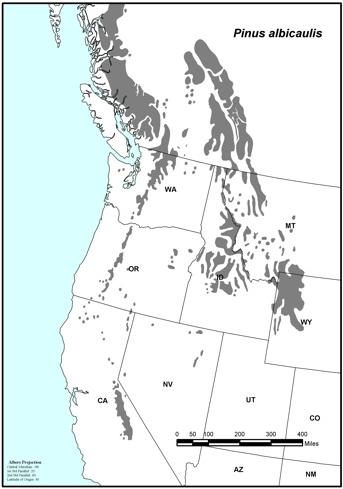 Upper subalpine and treeline conifer. 
Widely distributed throughout western North Amerca.
37o to 55o N lat.
107  to 128o  W long.
2
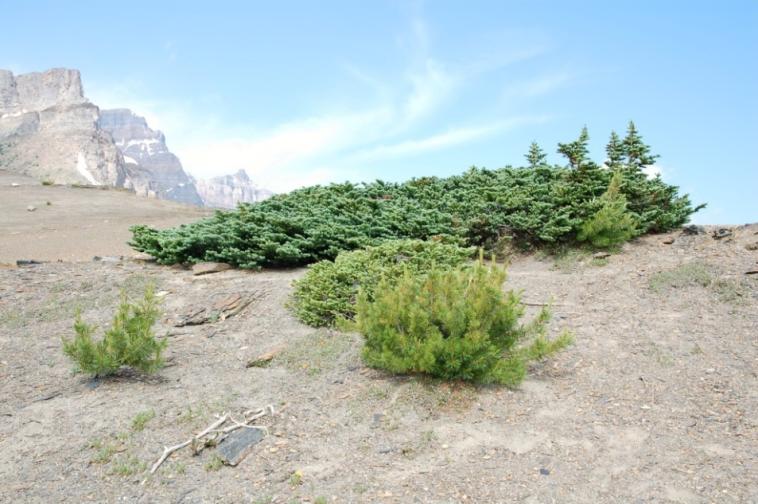 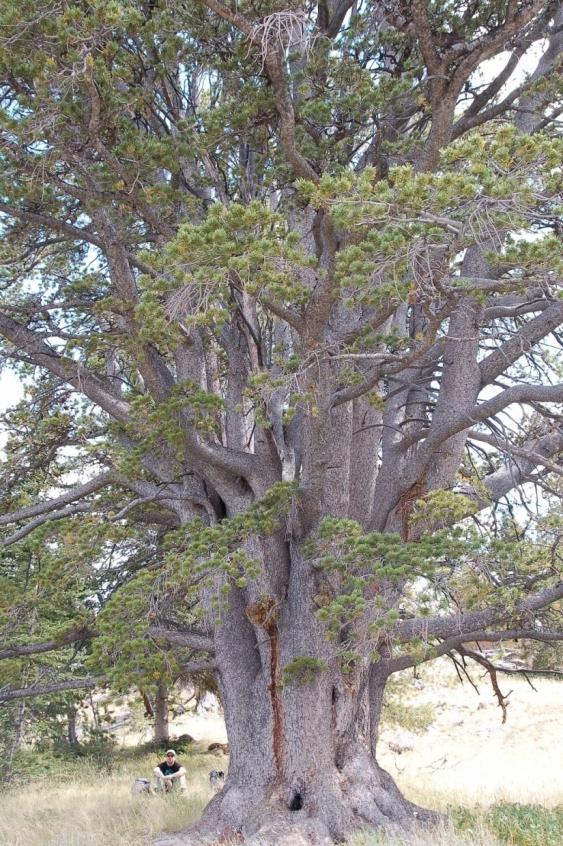 Banff National Park Alberta, Canada
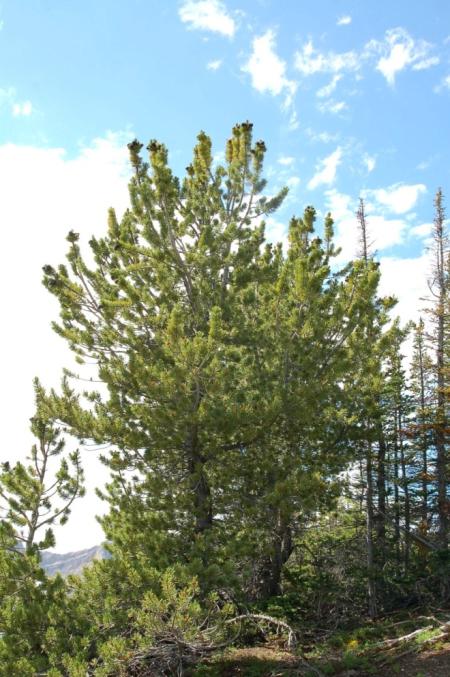 Whitebark pine
growth forms
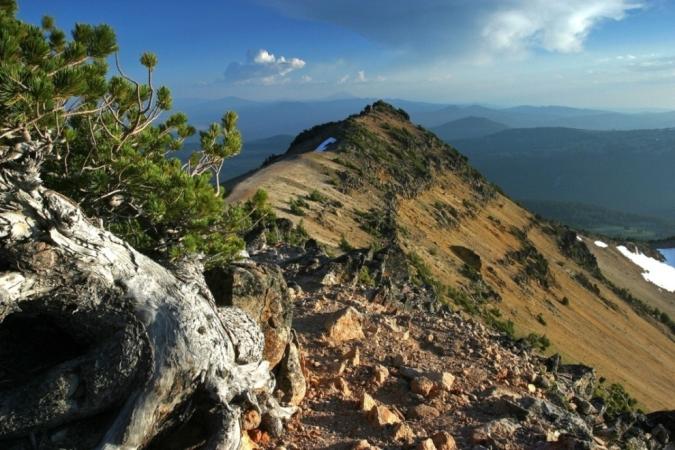 Wind River Mountains, WY
3
Crater Lake National Park, OR, Rob Mutch
Banff National Park
Whitebark pine across its range
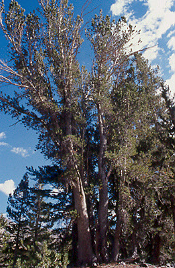 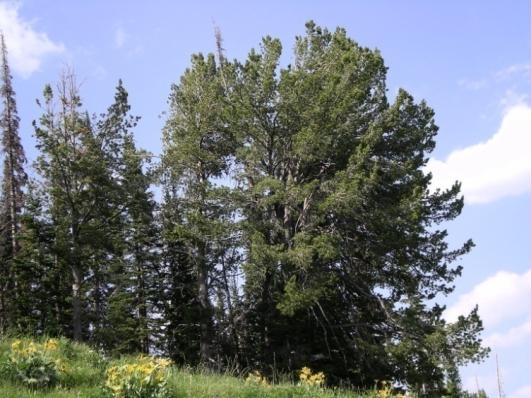 Grand Teton National Park, WY
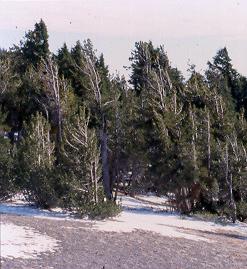 Yosemite National Park, CA
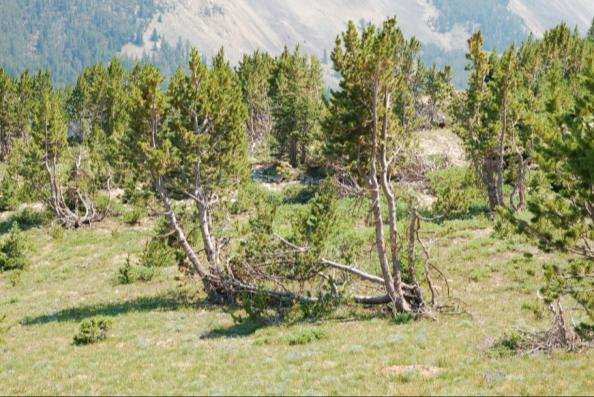 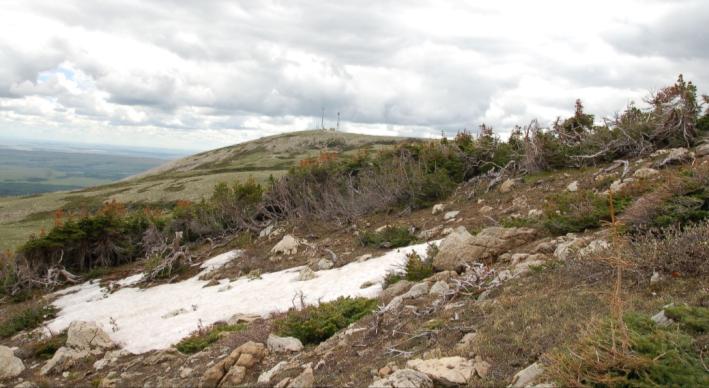 Crater Lake National Park OR
Beartooth Plateau, MT
Blackfeet Indian Reservation, MT
Whitebark pine community structure
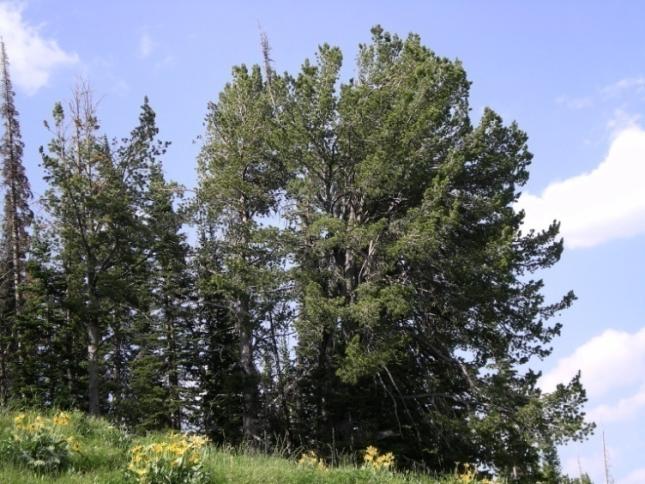 Successional communities on favorable sites, upper subalpine zone (widespread in the Rocky Mountains)

Climax communities on exposed upper subalpine sites and in treeline ecotone (most common)
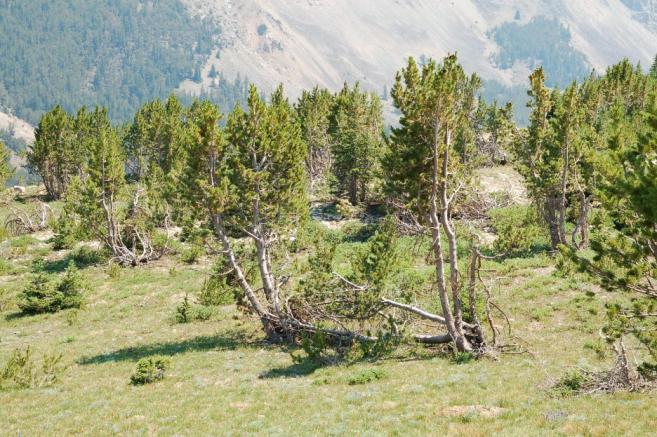 Successional communities on favorable sites: renewed by fire
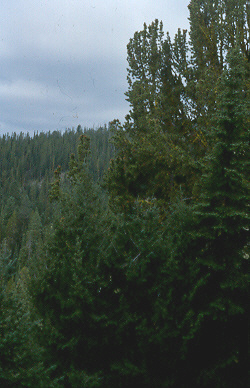 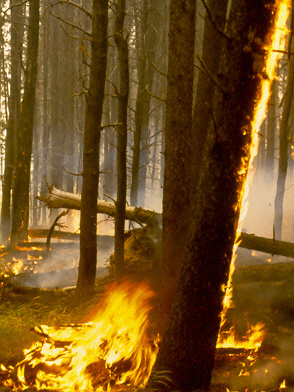 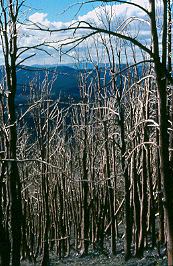 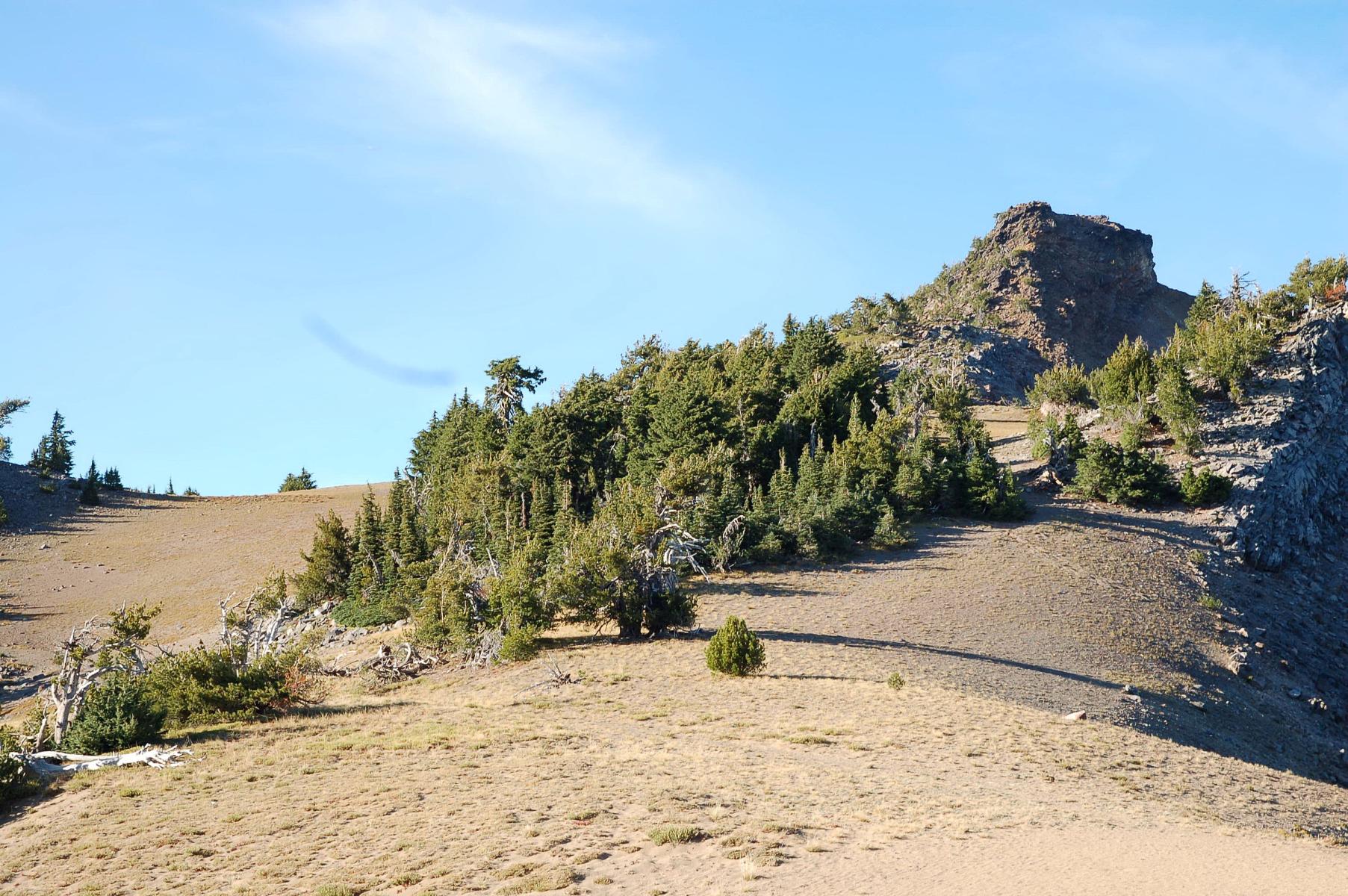 Climax communities of the upper subalpine and treeline ecotone
Whitebark pine tolerates
 cold, dry conditions
Crater Lake National Park
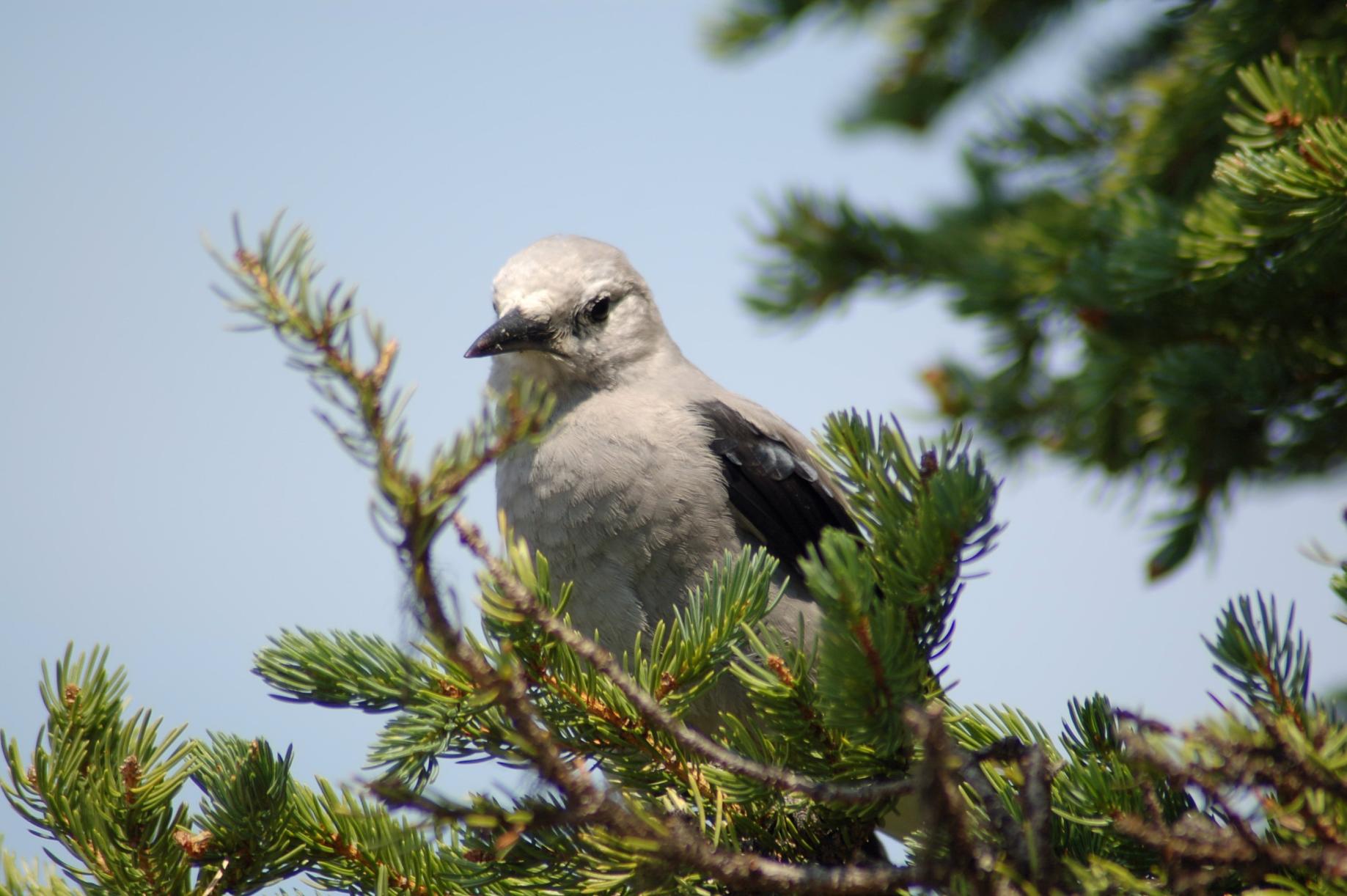 Clark’s Nutcracker is the 
primary seed disperser 
for whitebark pine
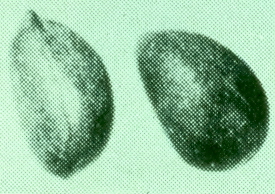 Krugman & Jenkinson  1974
Adaptations of whitebark pine for seed dispersal by nutcrackers
Wind cannot disperse seeds because:
Cones remain closed upon seed ripening
Seeds are large and wingless
Horizontally-oriented cones on      
   upswept branches attract nutcrackers
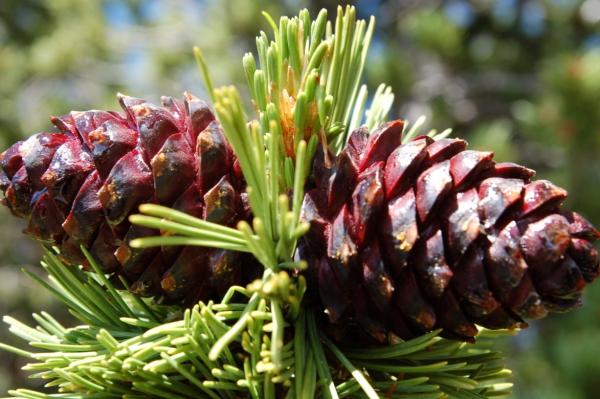 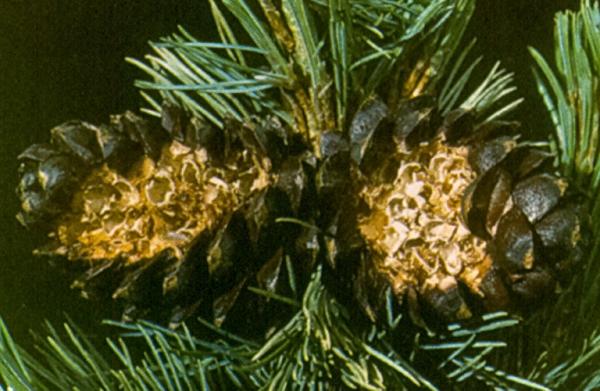 why matters

what is really meant
Seed dispersal by nutcrackers
Nutcrackers
Carry up to 150 seeds in sublingual pouch.
Bury seeds in caches of 1-15+  seeds, typically 3 or 4.
Bury seeds 1 to 3 cm under soil, needle litter, or gravel.
Carry seeds a few meters to 12 km (max. known 35 km).
Each bird can store 35,000 to 98,000 seeds each year.
Retrieve caches using highly accurate spatial memory.
Unretrieved caches may germinate, leading to regeneration.
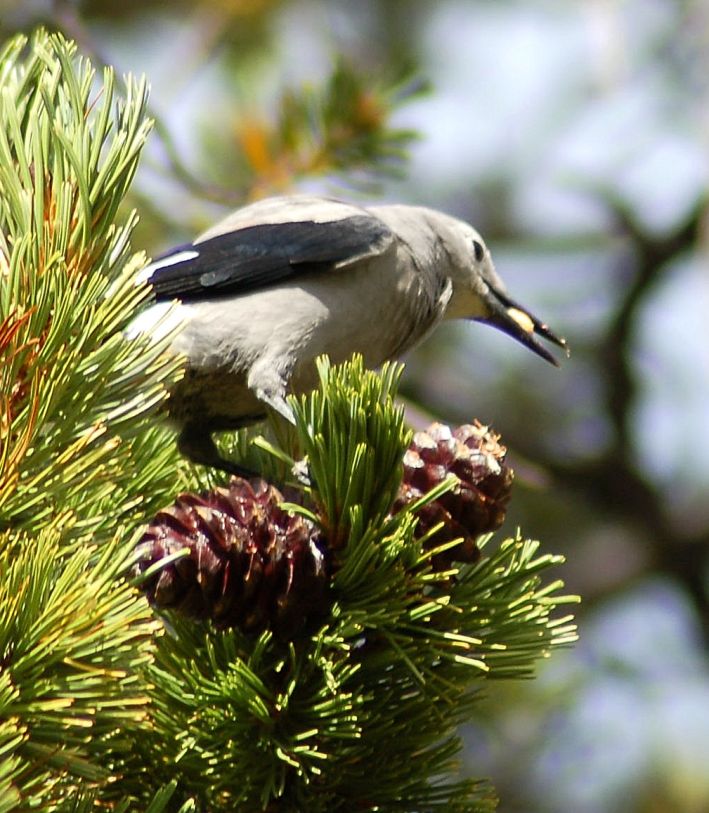 Seed dispersal by nutcrackers
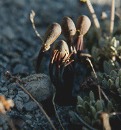 Responsible for distribution of whitebark pine on landscape--
both elevation and topography

Treeline may rise with climate change- because nutcrackers cache seeds from the lower subalpine to above current treeline.

“Tree cluster” growth form results from multi-seed caches

Population genetic structure at multiple scales
both elevation and topography.
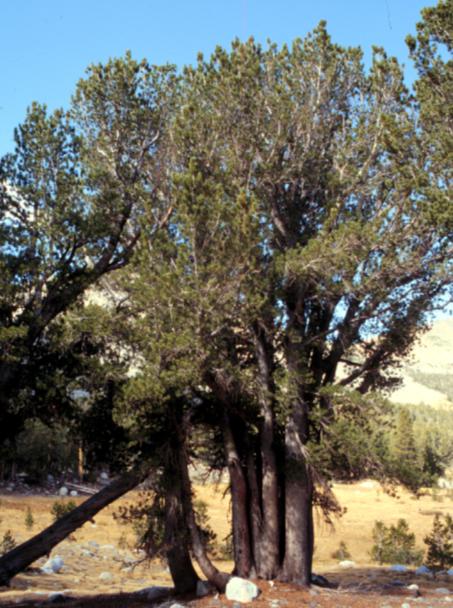 Tree cluster growth form
Whitebark pine seeds are an important wildlife food
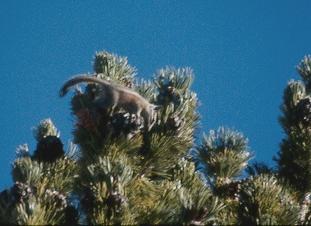 Whitebark pine seeds are eaten by:

Birds: 7 families,  13 species 
Small Mammals:  2 families, 8+ species
Large Mammals: 1 family, 2 species: Grizzly and black bears
When seeds are ripe, good cone crop, canopies busy with foraging birds and chipmunks and squirrels.
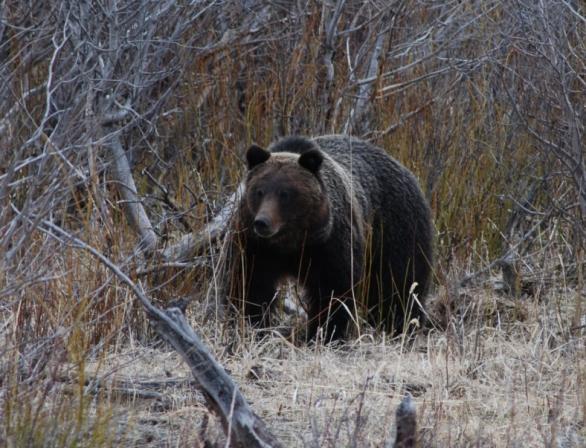 S. Wirt
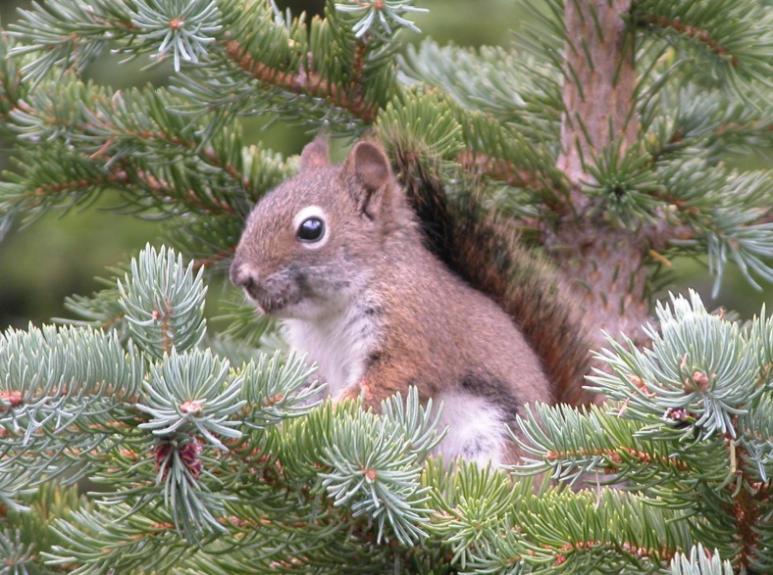 Red squirrels
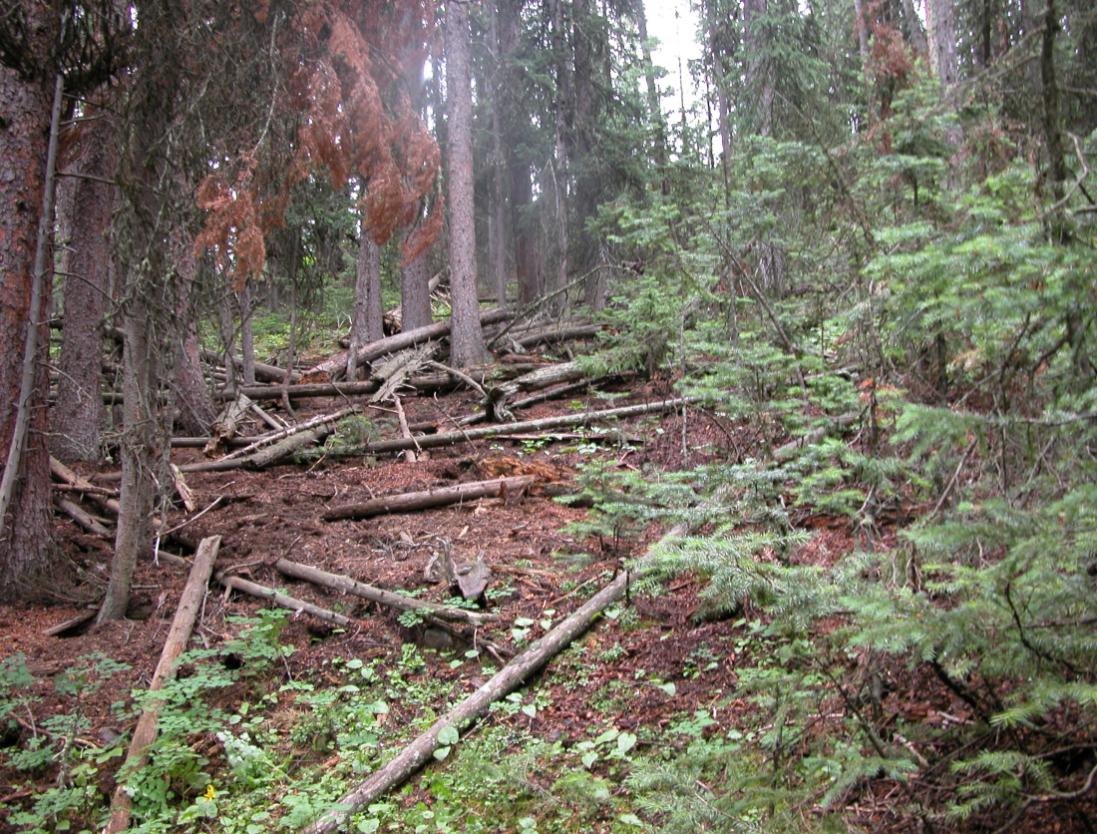 Major competitors for whitebark pine seeds.
Cut down whitebark pine cones for winter food.
Squirrels bury cones in middens in their territories.
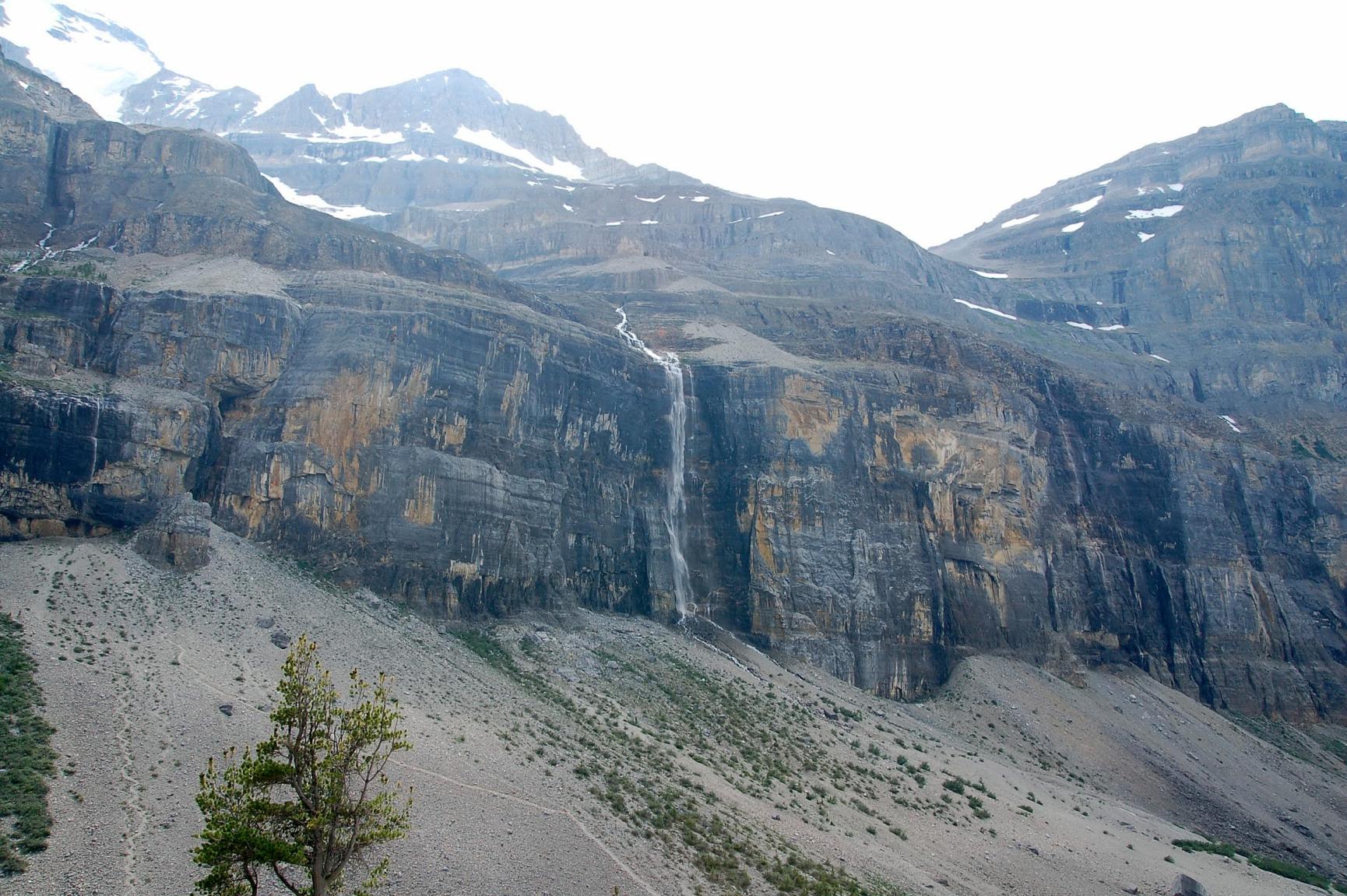 Whitebark pine--the high mountain 
keystone and foundation species:
Why we need it!
Promotes biodiversity

Wide spectrum of community types

Provides wildlife habitat, shelter, and      
  nest sites.

Seeds provide wildlife food.
Stanley Glacier , Kootenay NP
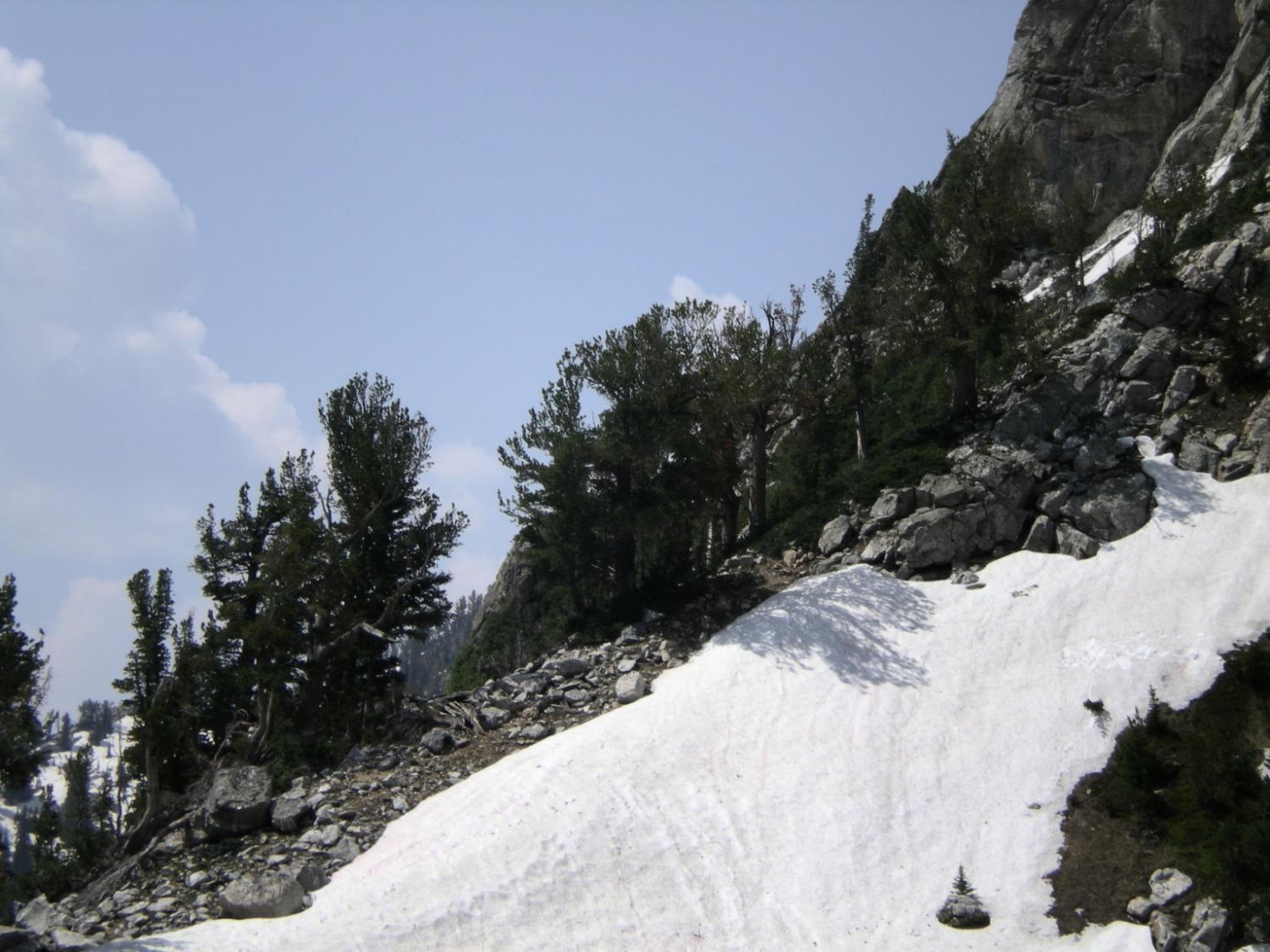 Ecosystem services: 
Community development and stability; protects our “water towers”
Regulates snow melt and downstream flow.

Reduces soil erosion; stabilizes snow---avalanche  control.

Fosters plant community development after disturbance.

Nurse tree on harsh sites.

Tree island initiator and component.

Because nutcrackers cache above treeline, whitebark pine may respond quickly to climate change.
Grand Teton National Park
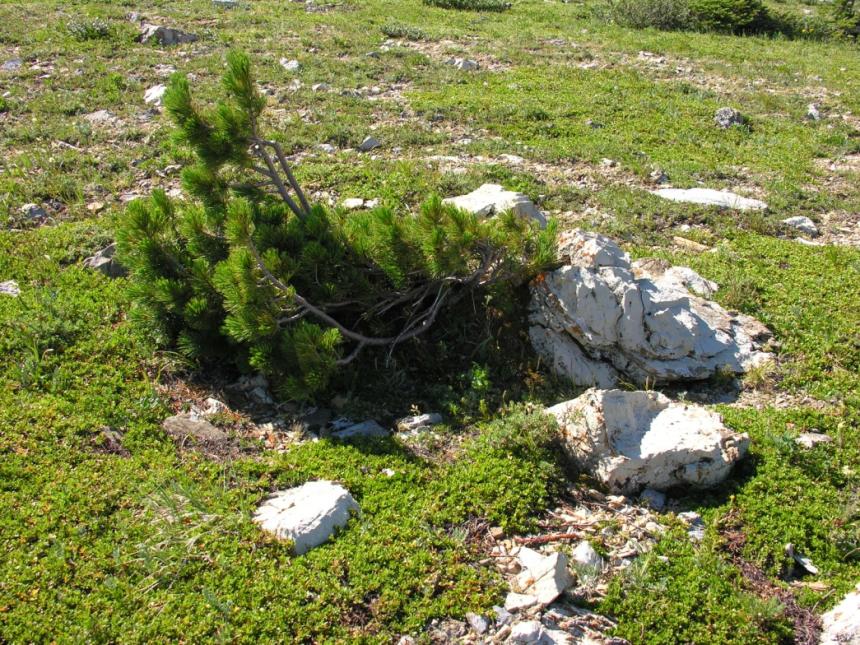 Building a tree island
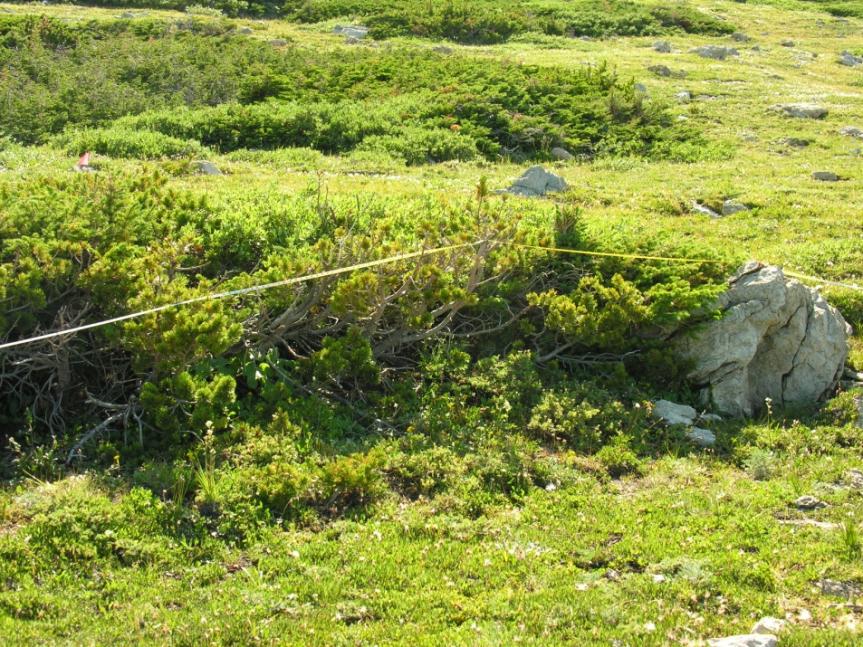 Whitebark pine “in peril”
The introduced, invasive pathogen, Cronartium ribicola—white pine blister rust.
Mountain pine beetle outbreaks. 
Altered fire regimes—successional replacement. 
Climate warming— sustaining pine beetle outbreaks, producing drought stress and mortality, and altering pine distributions.
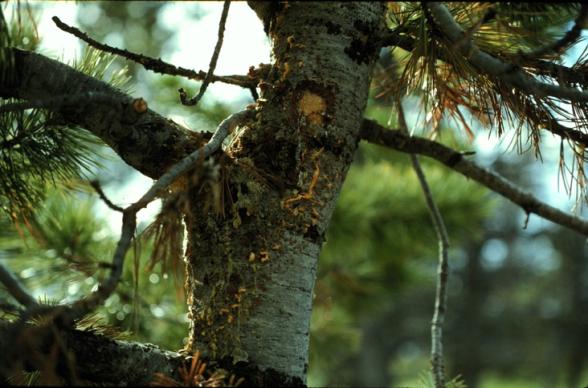 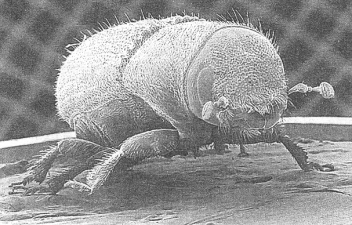 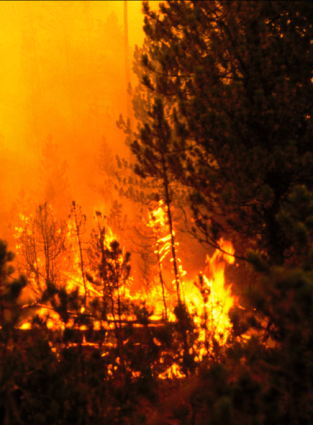 White pine blister rust
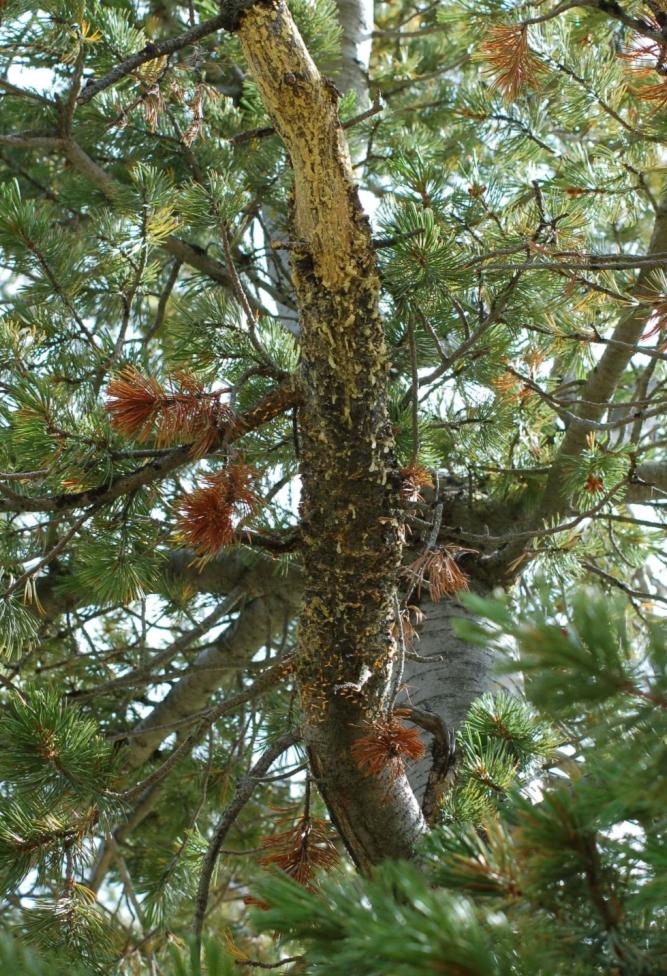 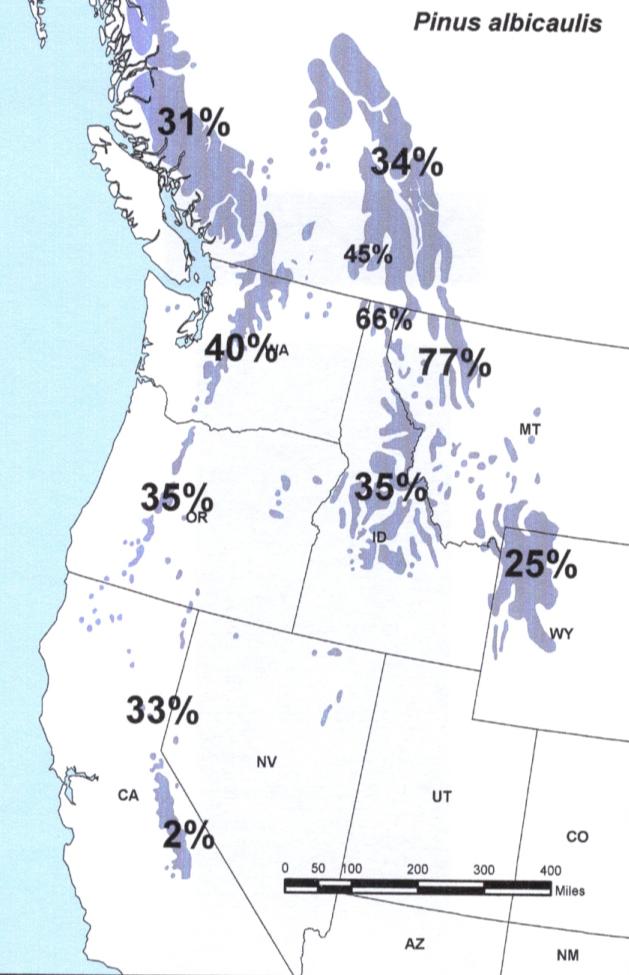 0%
Average percent blister rust infection across each region
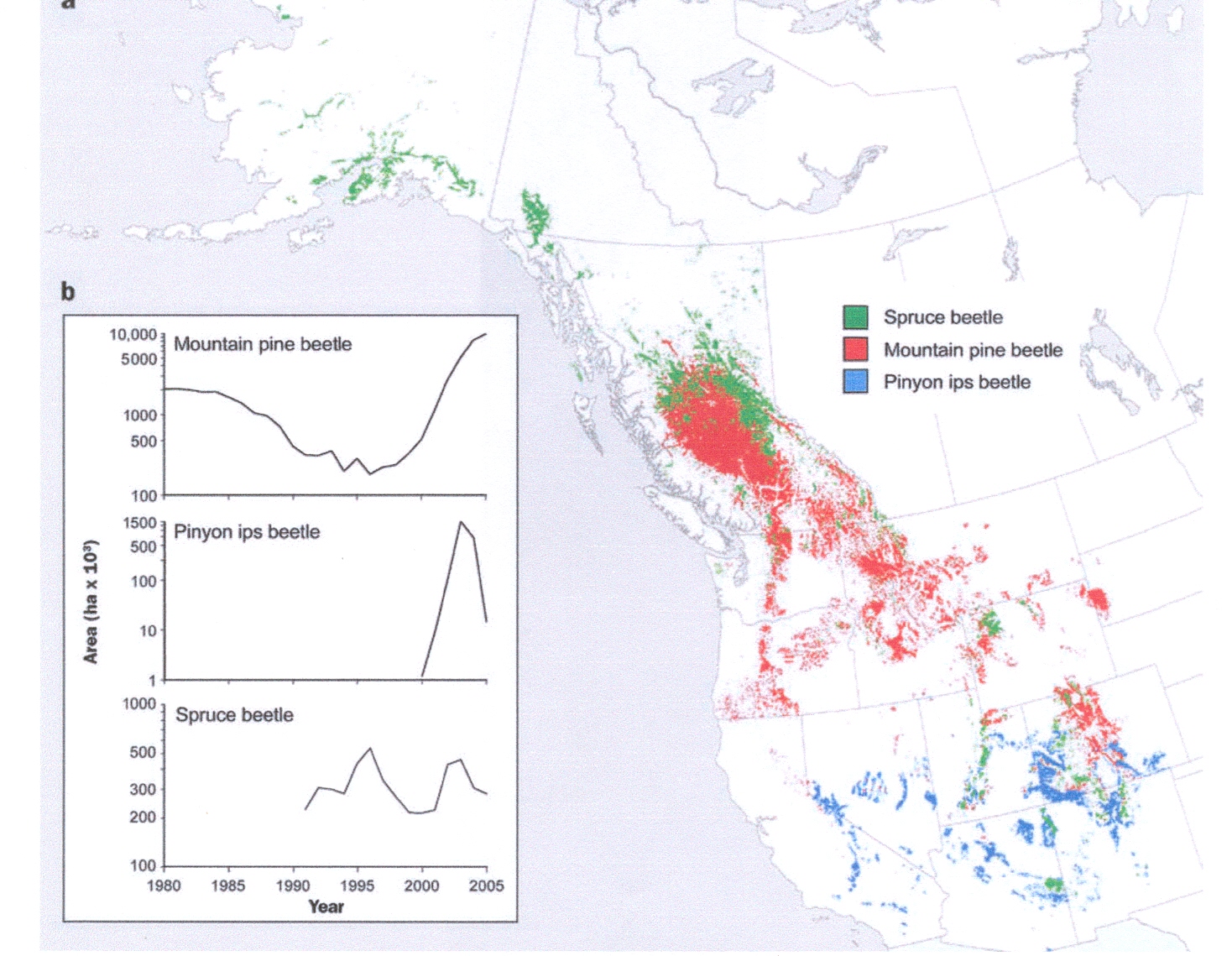 Total acres with mountain pine beetle-killed whitebark pine across the Western U.S. as of 2007: 470,000 with up to 90% mortality.
(Gibson et al. 2008)
Raffa et al. 2008
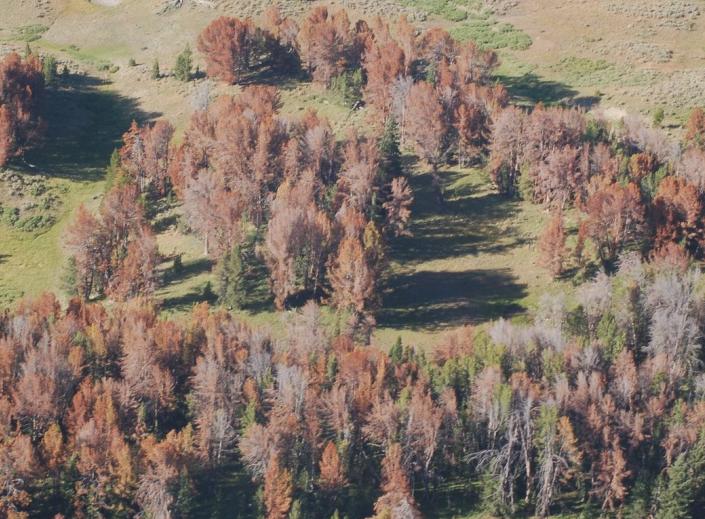 Mountain
 pine beetle
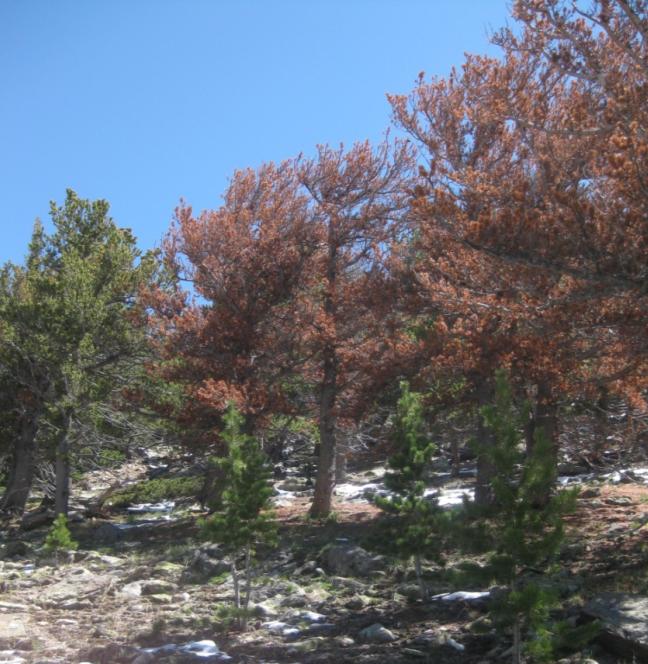 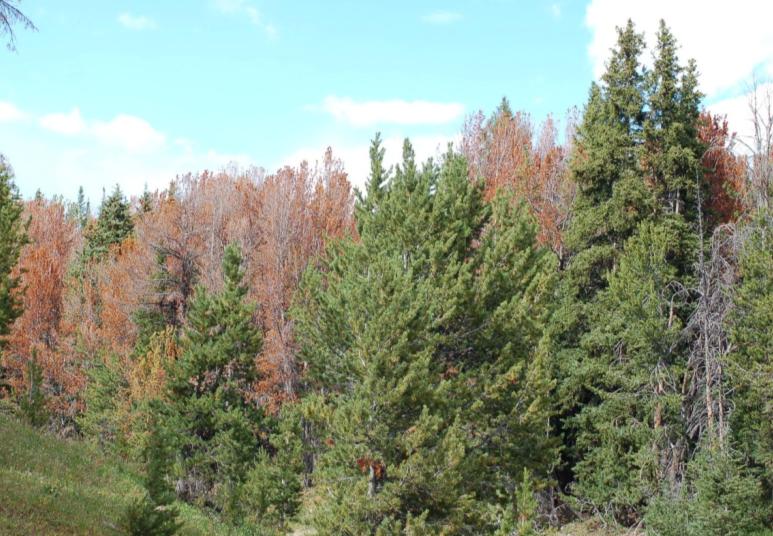 Avalanche Peak, 
Yellowstone National Park,  EcoFlight
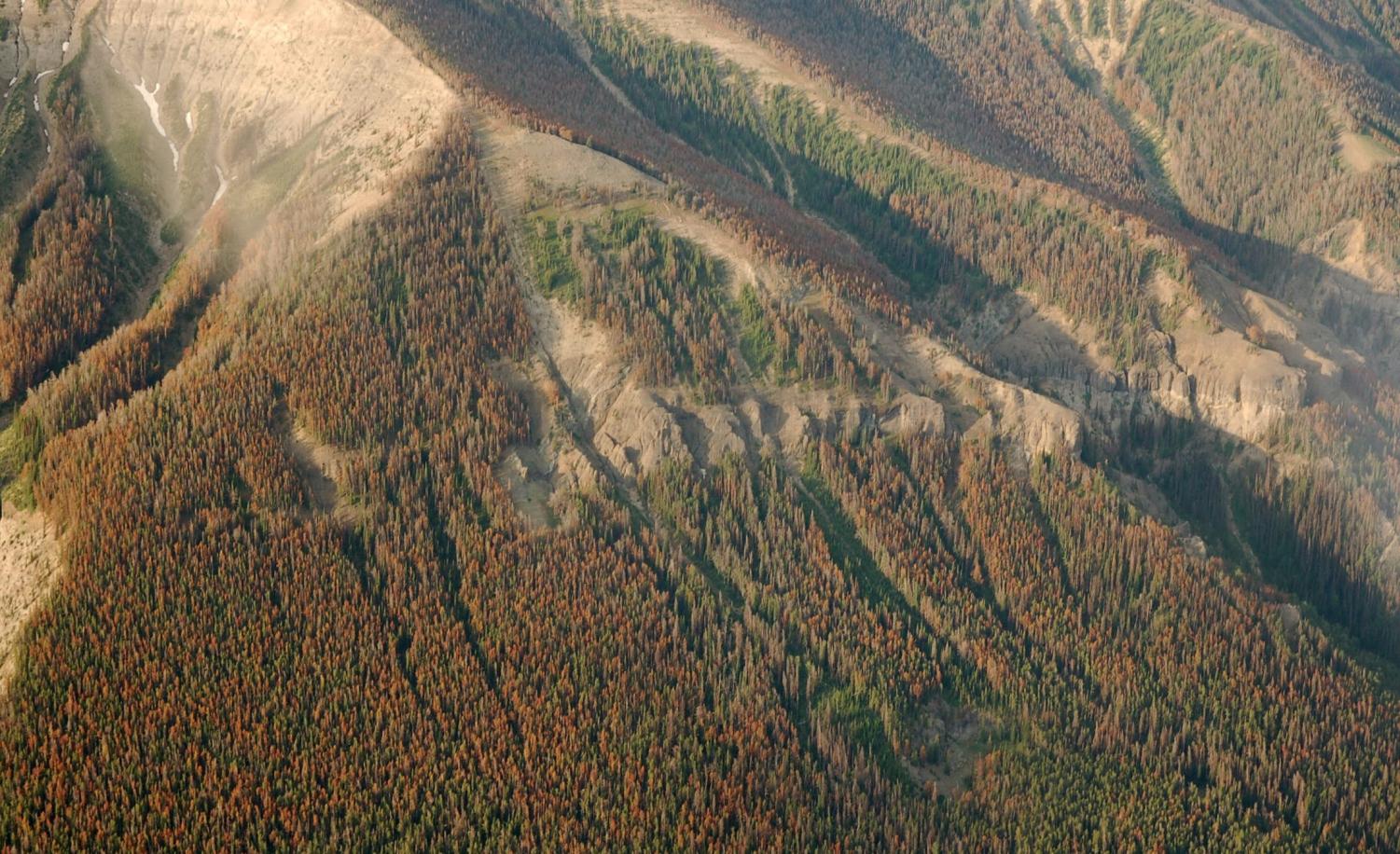 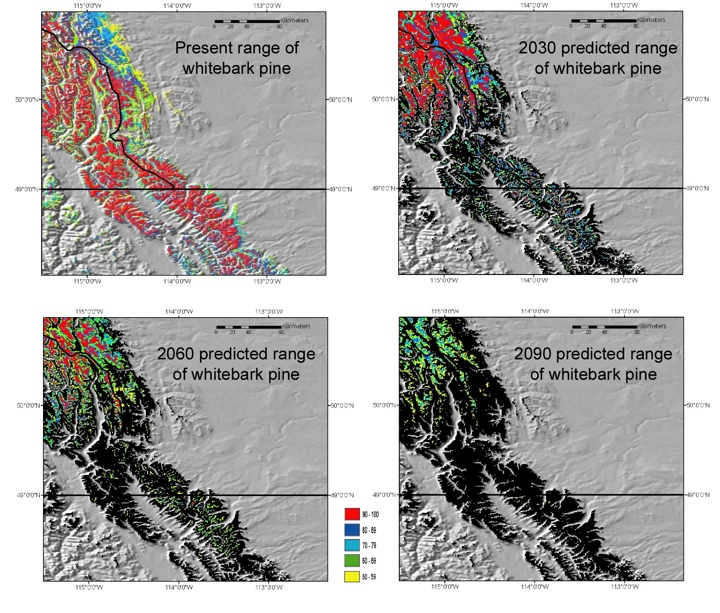 (Warwell et al. 2007)
[Speaker Notes: These predictions do not take blister rust into consideration, so the rate at which we see WBP disappear as a treeline and subalpine component, may be faster than even these preditctions suggest. 

Rehfeldt et al. xxxx). develop bioclimatic models that predict the occurrence of plant communities and some of their constituent species, and (2) project contemporary climate profiles into future climate space. Rehfeldt et al. (xxxx) predicted that whitbark pine distributions would decrease along a S – N and low to high elevational trend (Fig.2). Each color codes a proportion of votes from Random Forest analysis received by a pixel in favor of being within the climatic niche of the species.]
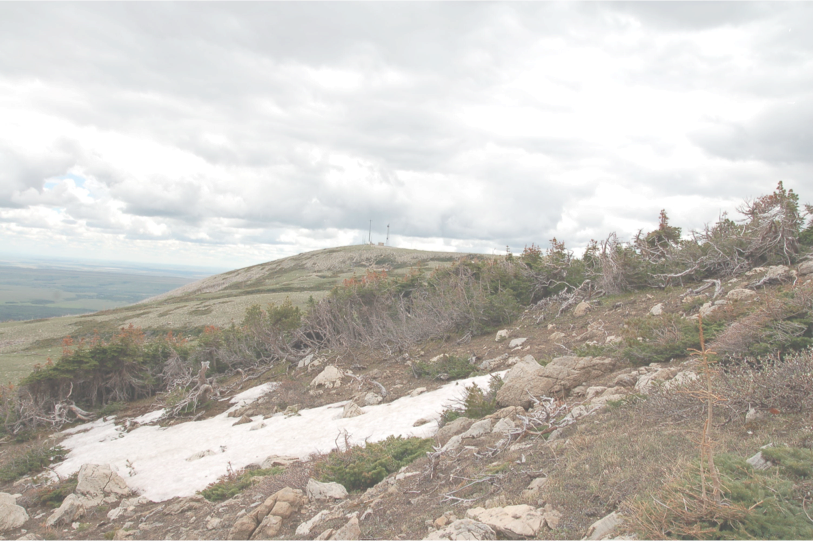 Without whitebark pine:


Grizzlies wander widely in search of pre-hibernation food.
Forest regeneration takes longer after fire.
On harsh sites, less treeline vegetation.
The “water towers” are not as effective.
Treeline response to climate change delayed.
Whitebark pine is so widely distributed, its extinction or even local extirpation will have significant consequences for forest composition, ecological function and ecosystem services.
Blackfeet Tribal Lands, MT
Whitebark pine restoration
Strategy: speed up natural selection by developing and planting blister-rust resistant seedlings.
Replace the seed dispersal services of nutcrackers.
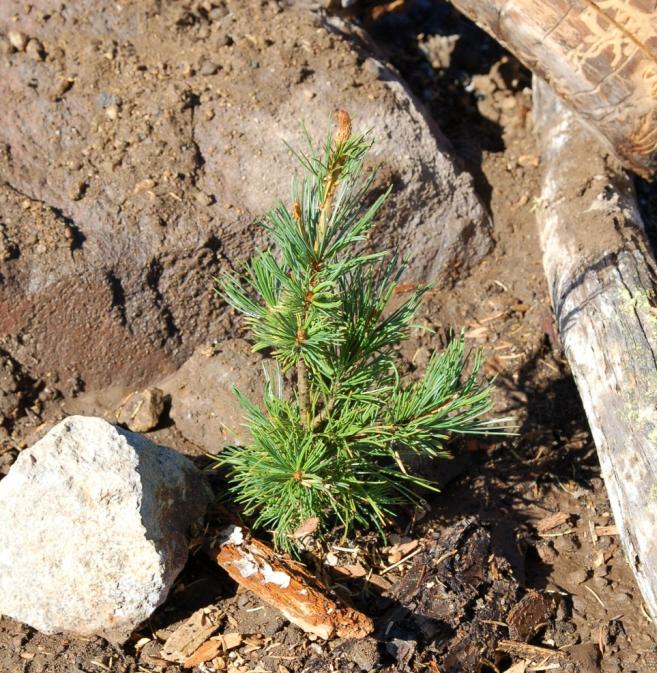 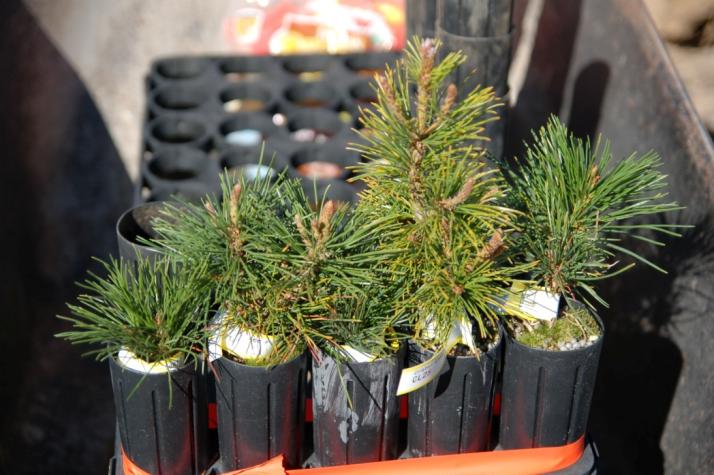 Steps in restoration
Protect ripening cones.  Harvest cones.
Grow seedlings.
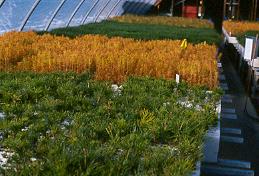 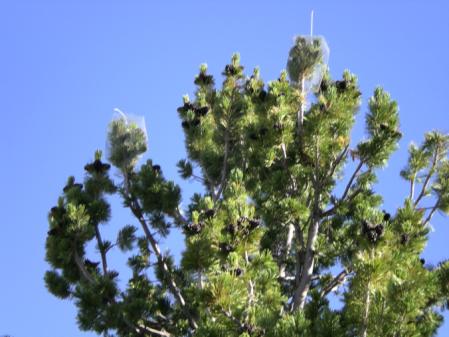 Screen seedlings 
for resistance.
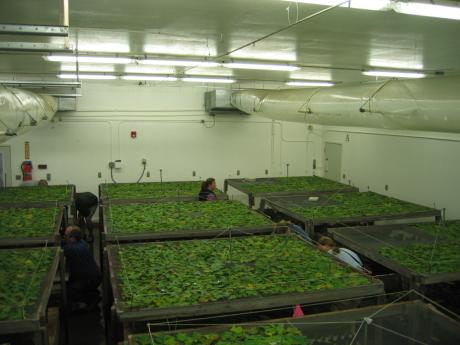 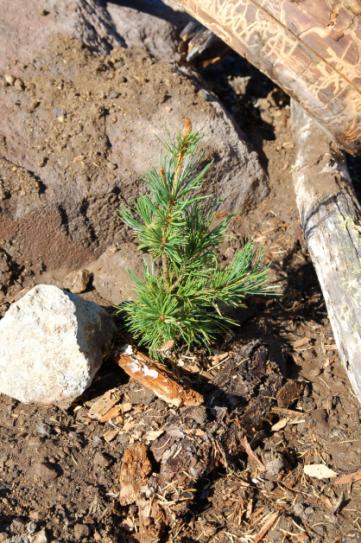 Plant seedlings.
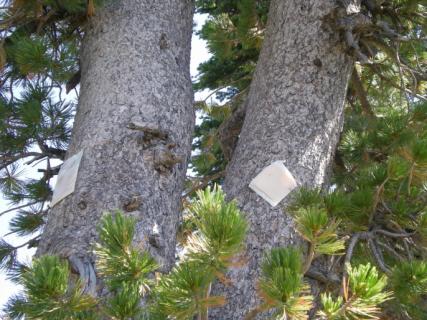 Protect resistant  seed sources against mountain pine beetles.
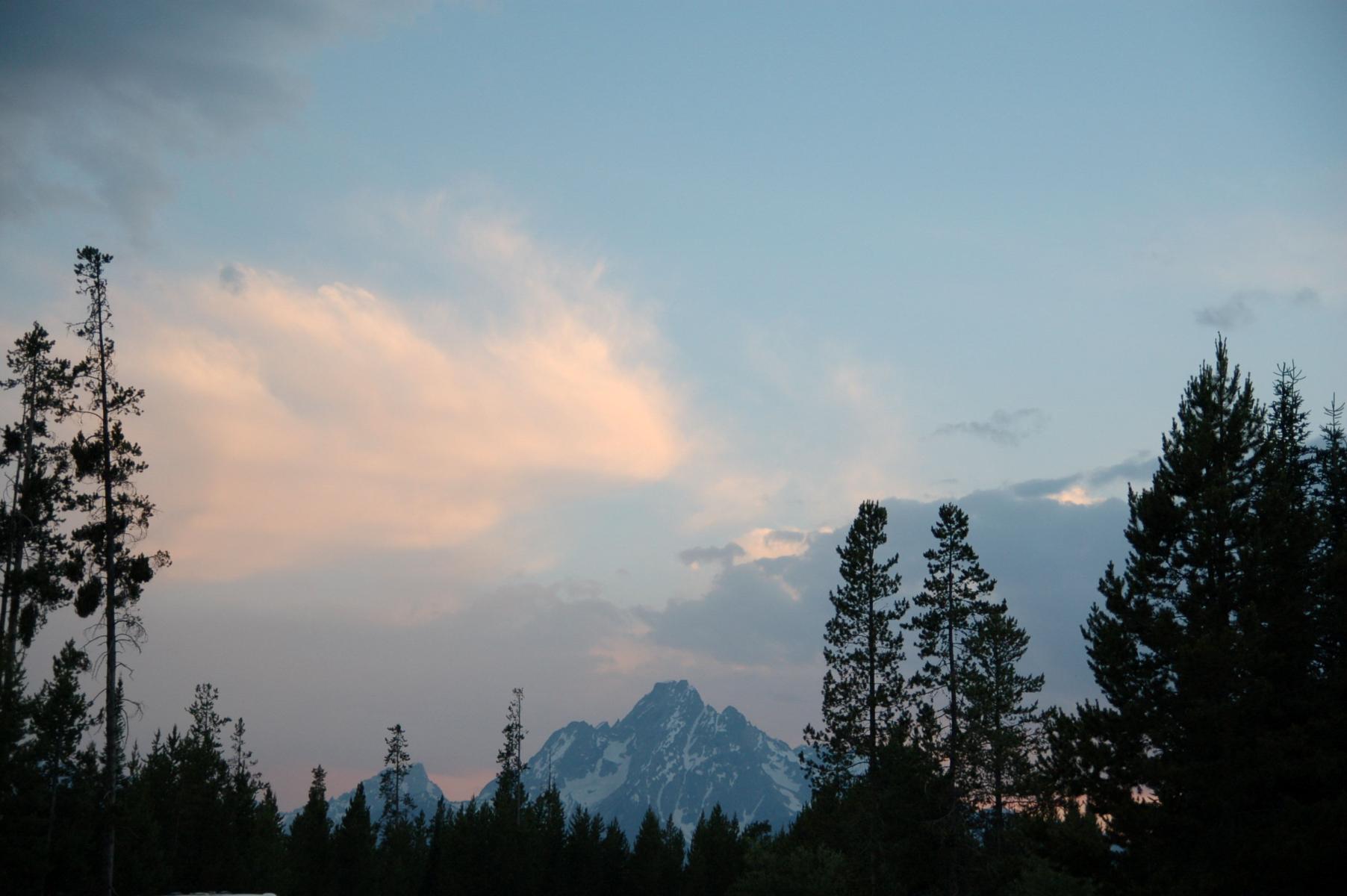 In July 2011, after full status review by U.S. Fish and Wildlife Service, whitebark pine was named a Candidate Species for listing under the Endangered Species Act.  Cited:  blister rust, mountain pine beetles, fire exclusion, climate change.

In June 2012, whitebark pine was listed as endangered in Canada under the Species at Risk Act.

Thank you for supporting our efforts to promote restoration and education about whitebark pine.  To learn more or to donate to our cause:  www.whitebarkfound.org
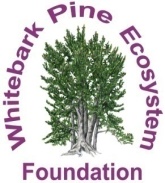